Reflective WritingGrade 10
Write a reflective essay of 250-300 words on one of the following topics:
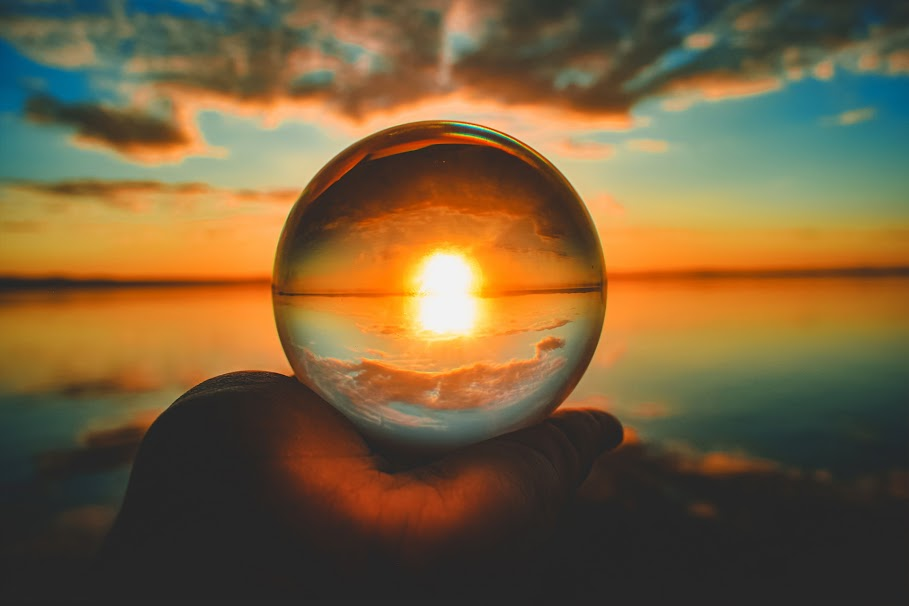 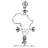 Topic 1
MY FUTURE IS MOULDED BY MY PAST. 
Reflect on the memories that will influence your future.
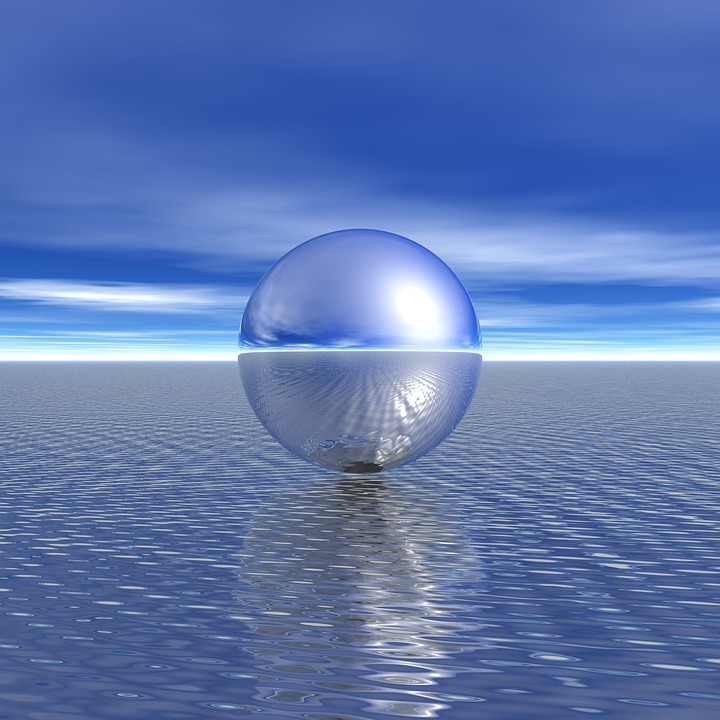 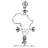 Topic 2
Write a reflective essay in response to/or inspired by the image in the next slide:
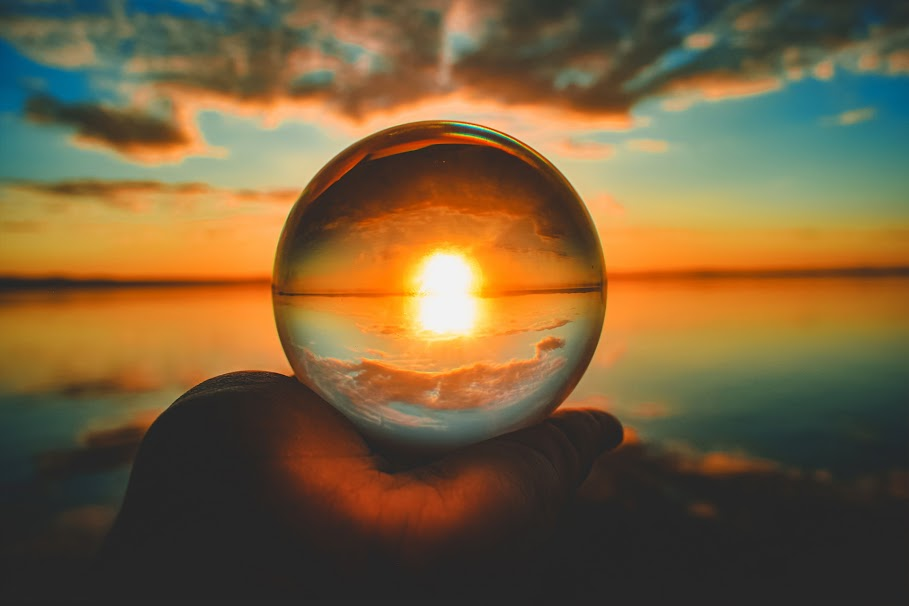 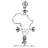 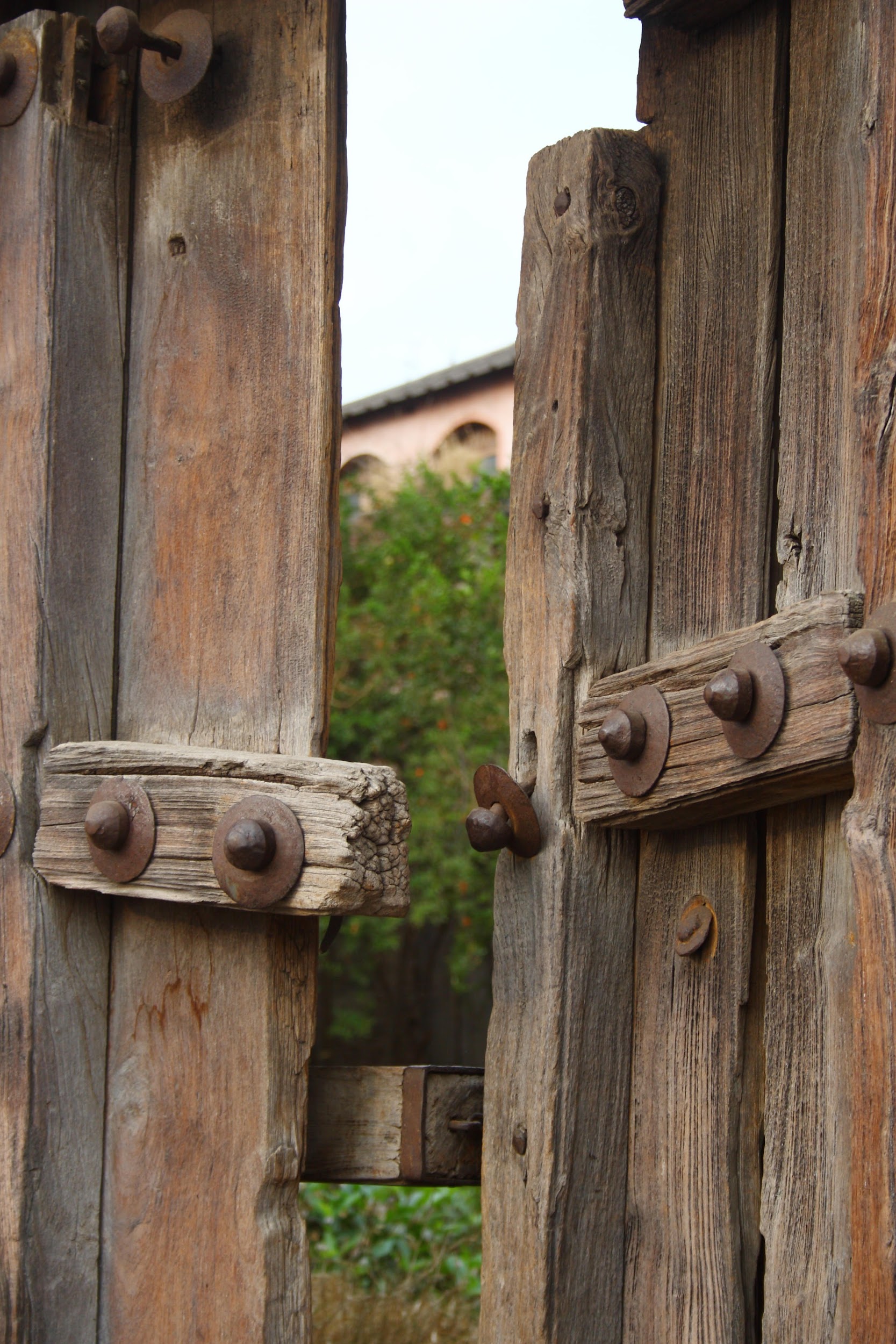 https://pxhere.com/en/photo/1012491